21ECC035 Central Banking and Financial Crises
Part C option
Dr. Christopher Spencer
Senior Lecturer in Economics
Department of Economics
Loughborough University
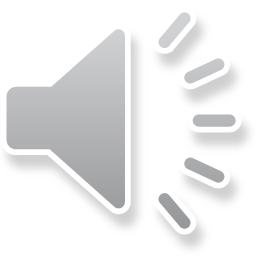 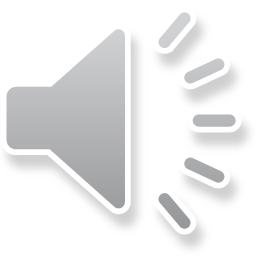 Motivation
Central banks are at the heart of the financial system;

Since the GFC, role of central banks has changed enormously;

Arguably, their role has been completely redefined.

Central banks don’t just do monetary policy!
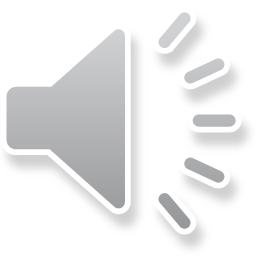 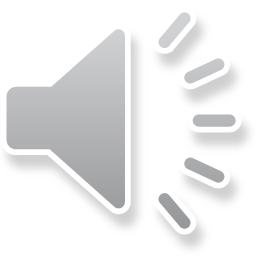 2
2.  Objectives and outcomes
Students will appreciate how and why central banks use monetary policy, with a view to understanding noteworthy recent and historical policy developments 

 Module is partially geared towards understanding how central banks react to financial crises. 

 Special emphasis placed on the recent global financial crisis, as well as important historical events such as the great depression.
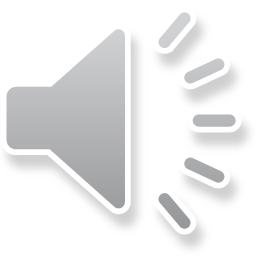 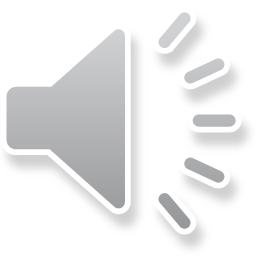 3
3. Topics covered
The response of central banks to the 2007-9 global financial crisis (quantitative easing and unconventional monetary policy); 
 Monetary policy implementation (i.e., how in practice the Bank of England steers interest rates)
 Liquidity and financial markets (i.e., TAF; repo transactions);
 Monetary transmission mechanism; the rules versus discretion debate (also applied to financial crises); 
 Inflation, deflation and the money supply; 
 How monetary policy committees set monetary policy in practice (for instance, under uncertainty; voting) ;
 Central banks and financial regulation
Uncertainty and monetary policy
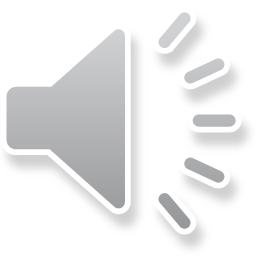 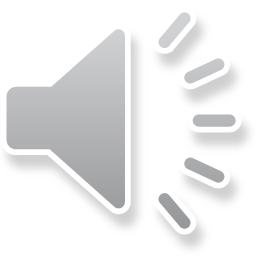 4
4. Assessment
A single three hour examination in the summer
 Primarily essay based
 Some model solving based on workshop exercises may be required
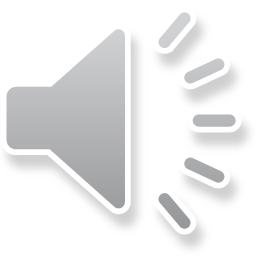 Revision lecture
5